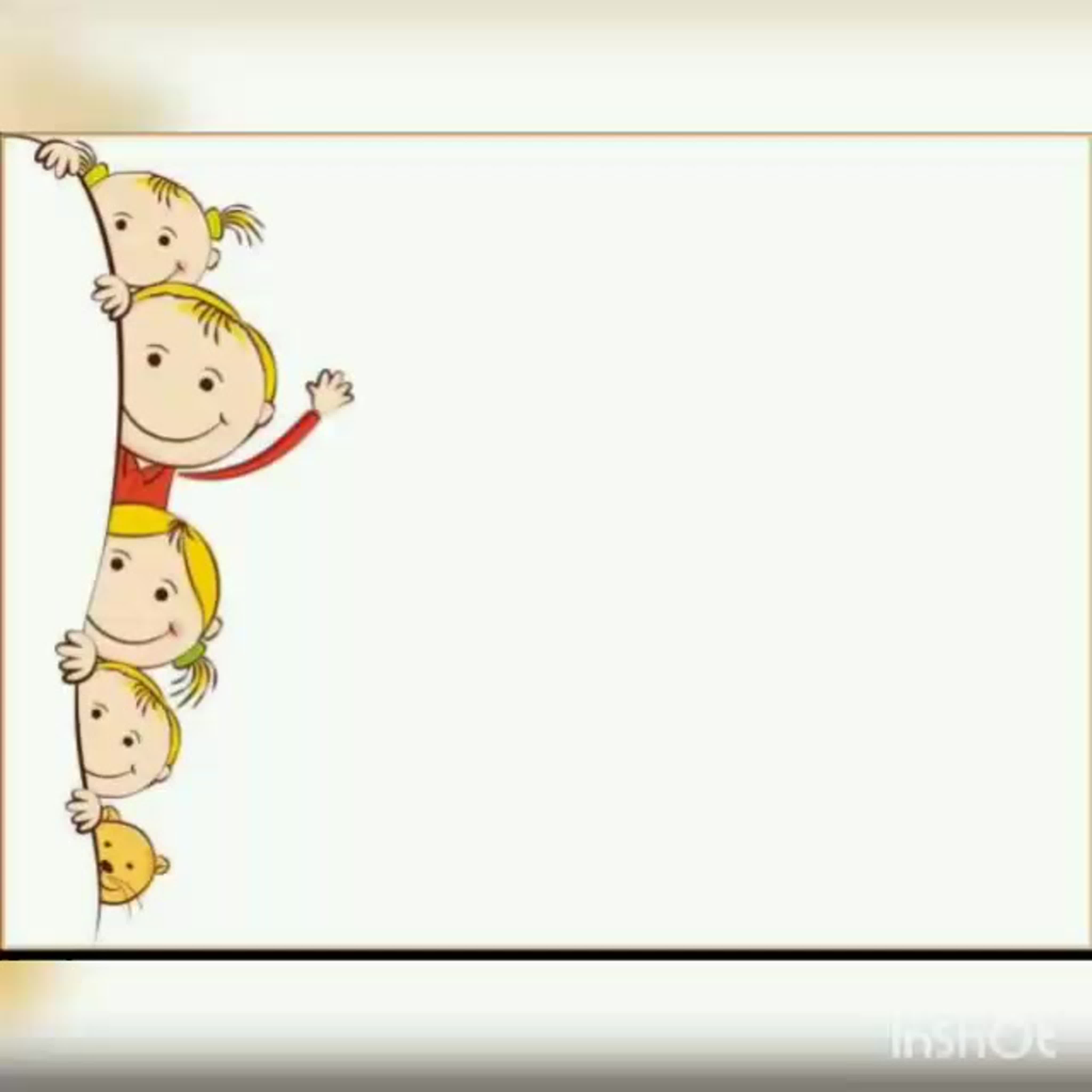 Педагогический всеобуч:
Развитие у детей самостоятельности и ее актуальность для дальнейшего обучения.

2. Развитие внимания и памяти у детей (рекомендации для родителей).

3. Возрастные кризисы от кризиса новорожденности до кризиса 7 лет: новообразования, ведущий тип деятельности и условия, способствующие позитивному разрешению кризисов.
Педагогический всеобуч: